The Value of Music Education for Children in Foster Care
Travis Maslen
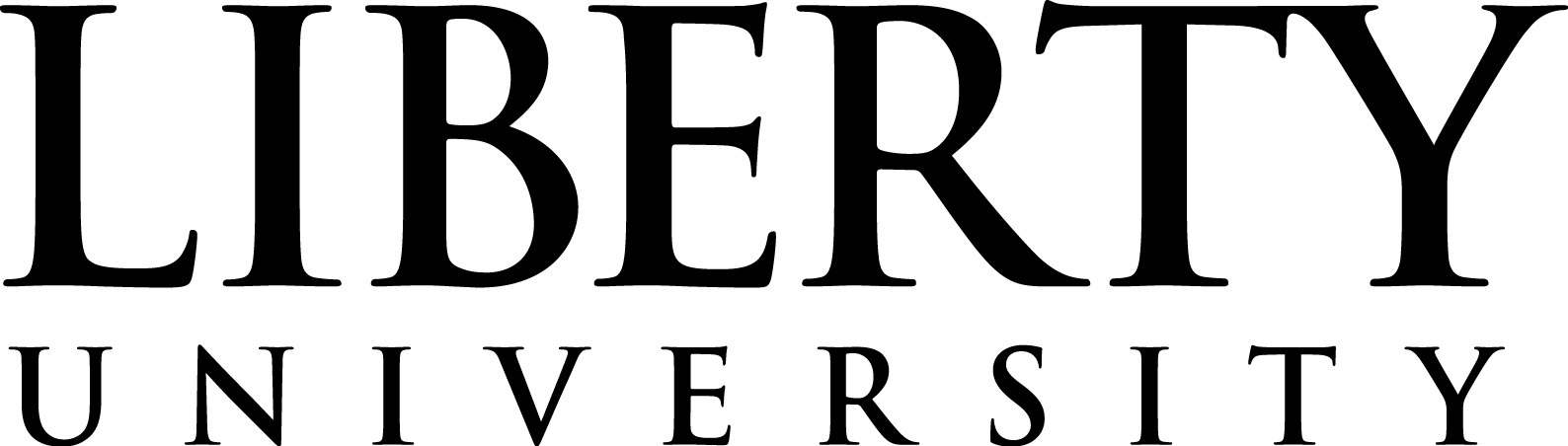 Conclusion
Methods
Background
Since music can help children recover from traumatic events on social and emotional levels, we owe it to them in the strive for the “greater good” to provide that opportunity. 

Providing one-on-one lessons and group activities to foster care children allows them to form connects with others, experience joy from musicking, and partake in self-expression. 

“Numerous studies suggest students who study music have higher intelligence scores, enjoy improved academic success, and become better citizens”  (Mark and Madura, 2014).

”There is a wealth of evidence to suggest that participation in the arts can raise confidence and self-esteem with studies of community and educational settings reporting positive results, especially with offenders and/or those at risk” (Parker, Marturano, O’Connor, and Meek, 2018).
According to the African proverb of the Igbo and Yoruba people, they believed "It takes a village to raise a child." The message of the well-known African proverb is also applicable to the American foster care system. Unfortunately, the Child Welfare Information Gateway statistics confirm that many children in America need many villagers to assist them in their upbringing. Understanding the foster care system's function and purpose in America has led to an educational project that can benefit children during their developmental years. Many children will transition in and out of foster care throughout their childhood. This project will advocate for two music programs that demonstrate value through sociological and psychological insights. Examining sociological perspectives of musicking will emphasize the importance of group activity, the power of connection, and how practicing music positively affects social and interpersonal skills. Psychological views of musicking will be reviewed through improvisation, stimulated emotions created by music, and how the brain reacts to music. Two programs are proposed to help children in two different foster care types and consider future research. This project attempted to answer the following question, what benefits would a child in foster care gain from participating in a weekly music lesson or group activity facilitated by volunteer high school and college-level music students?
APPLICATION 1
Face-to-Face or Virtual lessons.
Once a week meeting for thirty minutes.
Donated instruments will be provided to students participating in weekly lessons. 
Volunteer graduate-level music mentors.
SOCIOLOGICAL
Bonding through musical activities can create a strong sense of togetherness (Higgins, 2018). 

Classroom engagement is animated, and music activities are collectively enjoyed by the group as they create music together (Jorgensen, 2016).

By participating in musical group activities, children experience  a sense of empathy and social bonding (Levitin, 2013).
Introduction and/or Research Question
APPLICATION 2
Weekly one-hour group activity.
Instruments and supplies will be provided for all group activates. 
Volunteer high school music students from the neighboring high school and their instructor will lead weekly activities.
Activities include body percussion, drum circle, drumline, and percussion ensemble. 
Curriculum is included and potential song performance during neighboring high school’s annual Spring concert.
PSYCHOLOGICAL
Feelings of connectivity to the outer world are formed when making music (Higgins, 2018). 

Children experience immediate pleasure while musicking as well as long-lasting pleasure after musicking (Jorgensen, 2016).

Tempos are cross-culturally interpreted as feelings (Levitin, Grahn, and London, 2018).
Future Work
Develop curriculum for percussion-based group activities, including body percussion, drum circle, and percussion ensemble. 

Determine how to acquire donated instruments for one-on-one lessons.

Meet with program coordinators to discuss legal clearance and liability.

Prepare presentation for recruiting and advocacy.
Statistics
References
There are an estimated 437,283 children in foster care, with only half having a case goal of reuniting with their parents or primary caregivers (Foster Care Statistics, 2018). 

Of the youth who age out of foster care, 25% are incarcerated within two years, and only half graduate from high school. (American SPCC, 2020). 

Children spent and average of 14.7 months in foster care ranging from 9% spending less than a month to 3% that spent five or more years (Foster Care Statistics, 2018).
Leo Tolstoy believed that art is a universal expression shared by everybody and ”true” art could be understood, especially by those without musical training (Schmal, 2020).
Child Welfare Information Gateway & Department of Health and Human Services, Administration for Children and Families, Children’s Bureau. (2020).       
	Foster Care Statistics 2018. 
Foster Care and Adoption. Get the Facts. American SPCC. Retrieved December 10, 2020, from https://americanspcc.org/get-the-facts-foster-care/
Higgins, K. (2018). Connecting music to ethics. College Music Symposium, 58 (3), 1-20. 
Jorgensen, E. (2016). Another perspective: The joyous composer. Music Educators Journal, 102(3), 71-74. 
Levitin, D. (2013). Neural correlates of musical behaviors: A brief overview. Music Therapy Perspectives, 31, 15-24. 
Levitin, D., Grahn, J., & London, J. (2018). The psychology of music: Rhythm and movement. Annual Review of Psychology 69, 51-75. 
Mark, M., & Madura, P. (2014). Contemporary music education. (C. Baxter, Ed.). Shirmer.
Palmer, A., Marturano, N., O'Connor, G., & Meek, R. (2018). Marginalized youth, criminal justice, and performing arts: Young people's experiences of music-making. Journal of Youth Studies 21(8) 1061-1076. 
Schmal, D. (2020). Three Philosophies: Hanslick, Meyer, and Tolstoy. [PowerPoint slides]. MUSC 835 Philosophies in Music Education. Liberty University, 2020.